“ESCUCHAD LA VOZ DE DIOS”
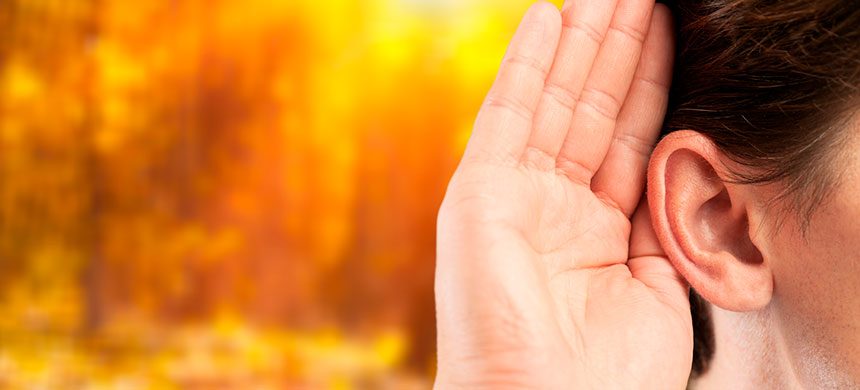 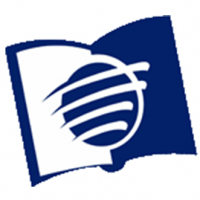 ESCUELA SABÁTICA
IGLESIA ADVENTISTA DEL 7° DÍA
SERVICIO DE CANTO
#311 “Cuando junte Jesús a las naciones”,
# 270
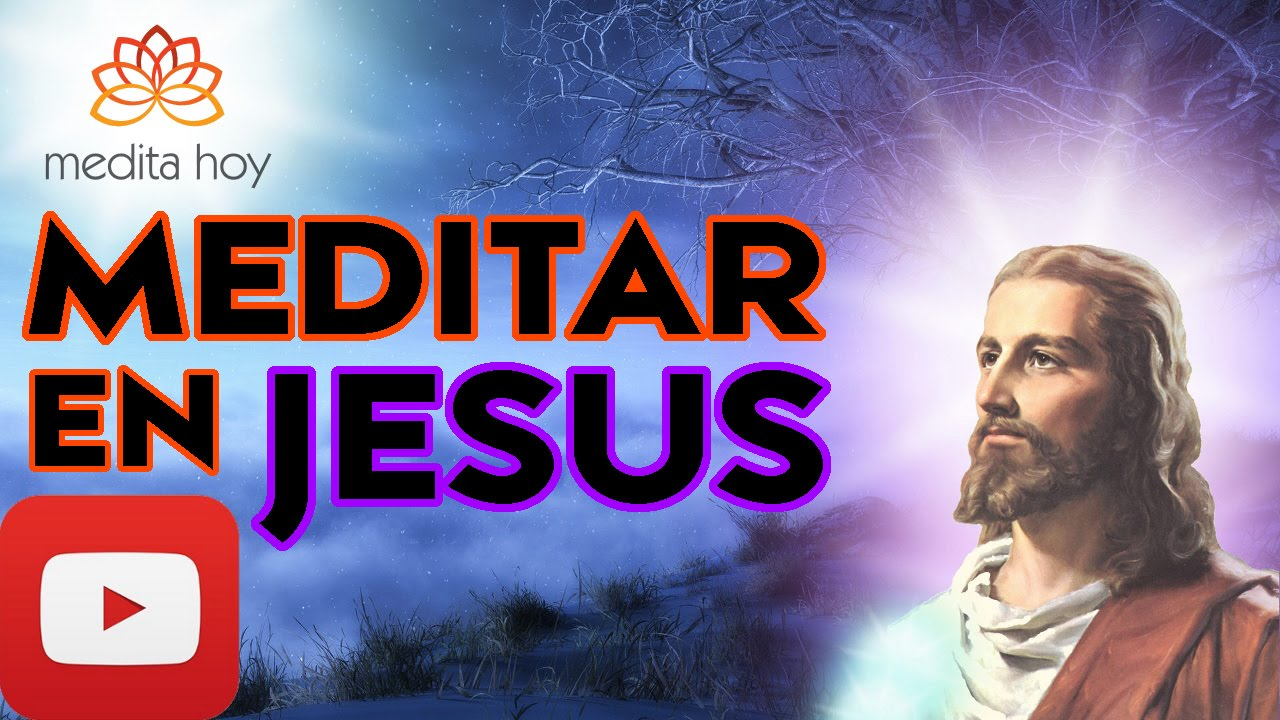 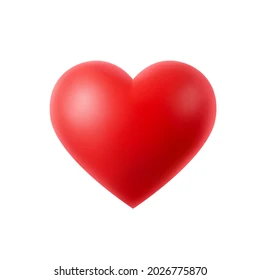 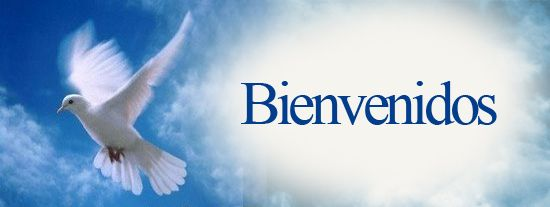 LECTURA BÍBLICA
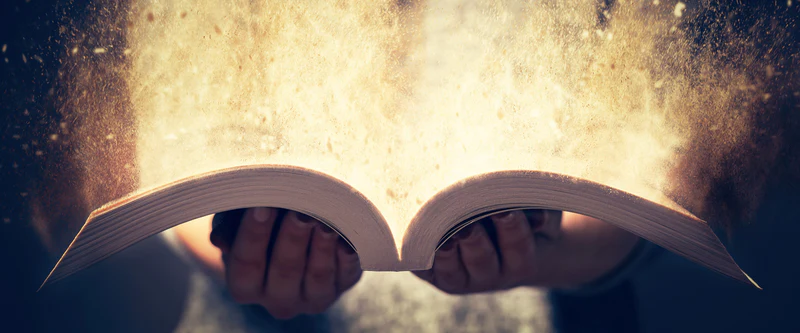 2 Reyes 17: 13 “Jehová amonestó entonces a Israel y a Judá por medio de todos los profetas y de todos los videntes, 
diciendo: Volveos de vuestros malos caminos, y guardad mis mandamientos y mis ordenanzas, conforme a todas las leyes 
que yo prescribí a vuestros padres, y que os he enviado por medio de mis siervos los profetas”
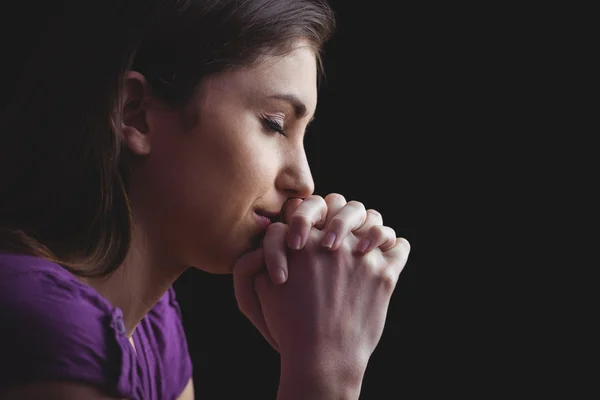 ORACIÓN 
DE
RODILLAS
Con un espíritu de agradecimiento a Dios, por siempre proveer de un profeta para su pueblo y para implorarle que nos dé el 
espíritu de ellos de tal forma que cumplamos la misión, postrémonos de rodillas para hacer una oración.
PROPÓSITO
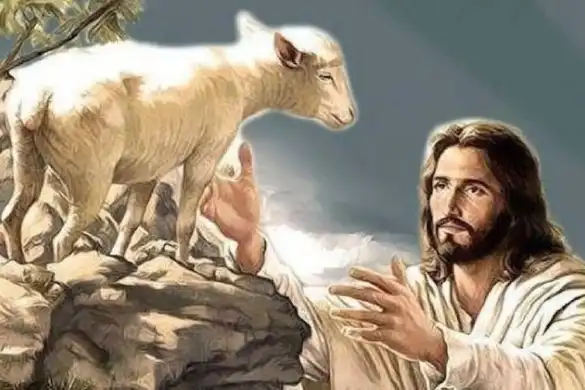 REFLEXIONAR EN EL AMOR Y LA MISERICORDIA DE DIOS PARA CON SU PUEBLO A LO LARGO DE LA HISTORIA, AL LEVANTAR PROFETAS CON UN MENSAJE PERTINENTE.
INTRODUCCIÓN
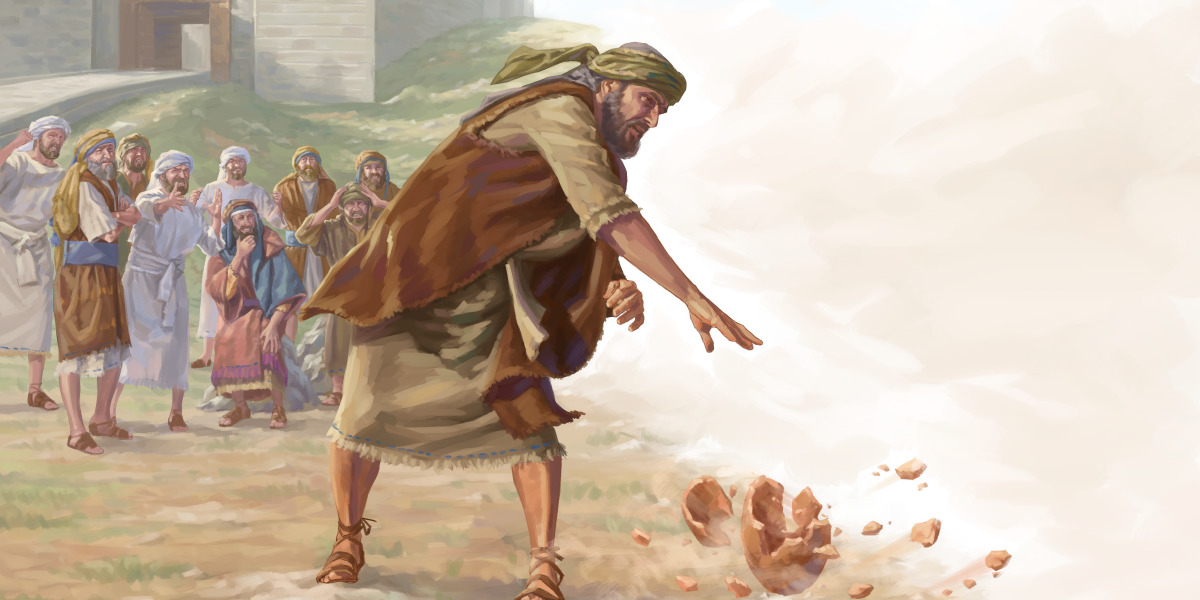 A lo largo de la historia, se puede apreciar cómo Dios participaba en los asuntos de su pueblo y de sus líderes. Prueba de esto, 
es que constantemente el Señor levantaba personas escogidas con un mensaje especial, a los cuales se les llamaba profetas. 
En ocasiones, el mensaje era para toda la nación como en el caso de Jeremías, quien fue ungido por Dios para amonestar al 
pueblo inmerso en la idolatría y hacer un llamado al arrepentimiento.
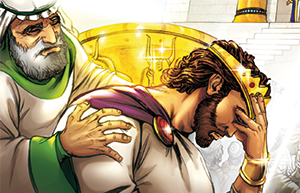 En otras ocasiones, el mensaje era para una persona 
en específico, el ejemplo perfecto se plasma en Natán y David como protagonistas. Dios llama a Natán y le da un mensaje 
para su siervo David; quien había pecado en contra del Señor y era necesario darle un escarmiento.
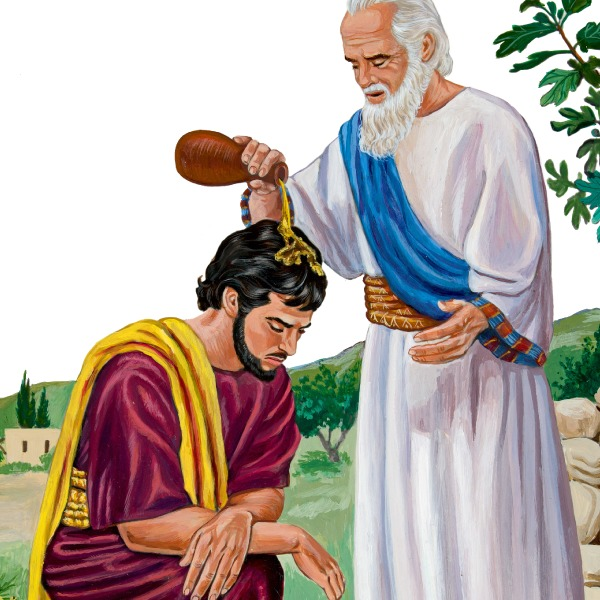 Cualquiera que fuera el caso, ya sea grupal o individual, la misericordia de Dios era palpable. 
El Señor se había tomado la 
molestia de llamar, entrenar y ungir a una persona para pregonar un mensaje de arrepentimiento para la persona o el pueblo  que se encontraba en pecado.
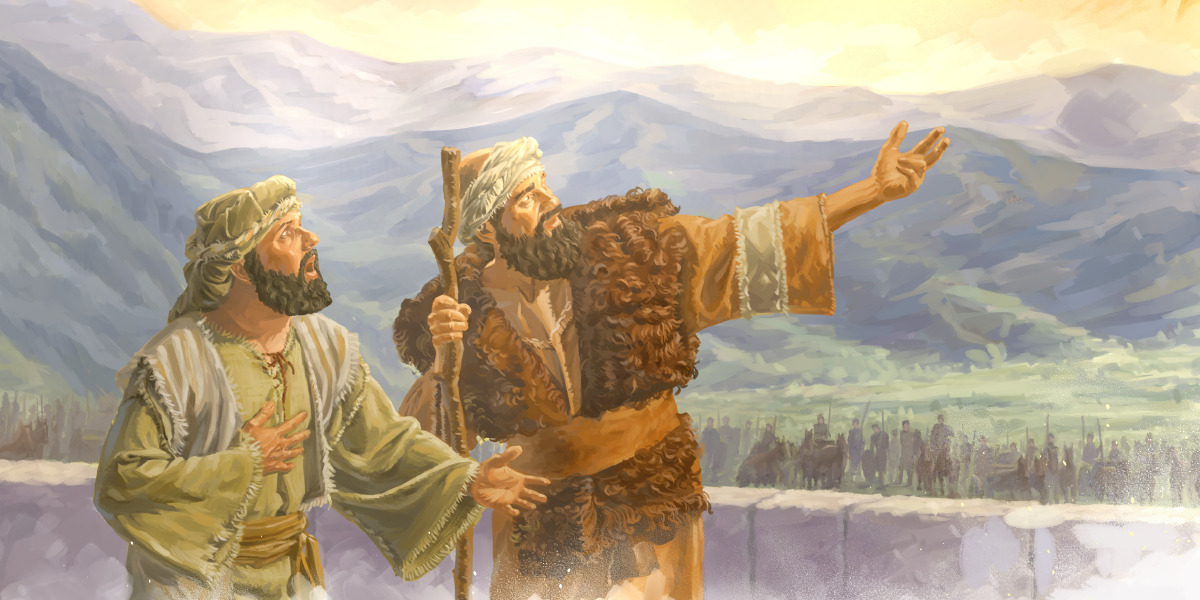 Esto muestra la preocupación y la importancia que Dios le daba a los asuntos humanos. En esta mañana, reflexionaremos en la misericordia de Dios a lo largo de la historia, al levantar a sus profetas con un mensaje de gracia y esperanza.
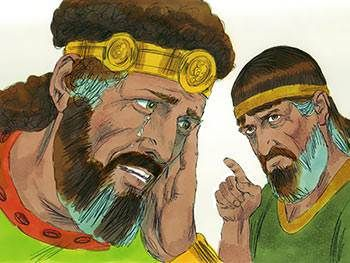 Reflexionemos un momento en la escena de Natán y su incomoda conversación con David. Sin duda no fue un momento 
agradable para David, seguramente se habrá puesto pálido al momento en que todos en el palacio escucharon que había 
adulterado con la mujer de uno de sus siervos, para después mandarlo a matar.
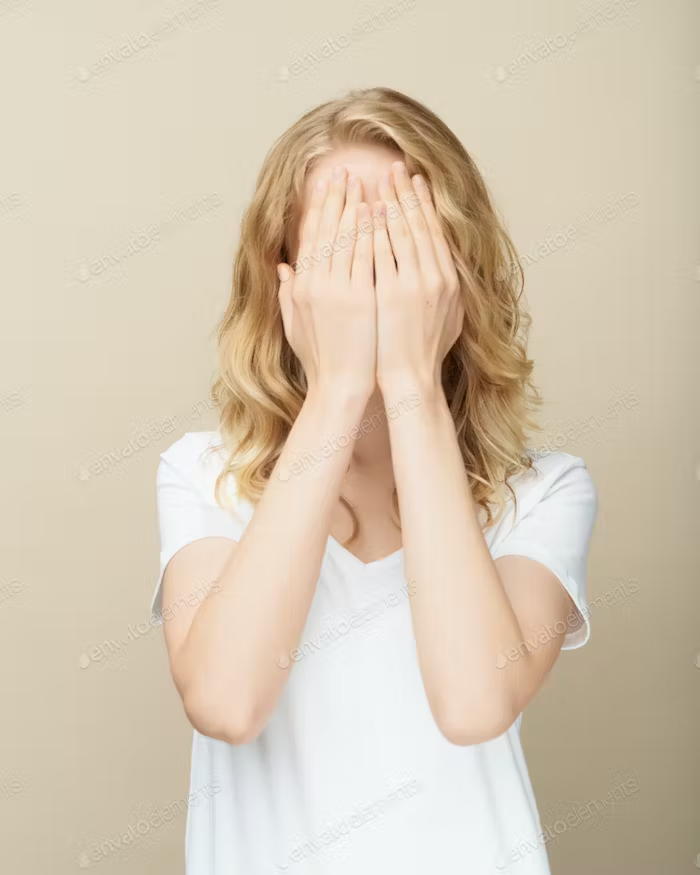 Apliquemos ese momento a nuestras vidas 
¿Qué haría usted si en el transcurso del culto, una persona enviada por Dios le hace saber el pecado que usted ha ocultado 
durante muchos años? ¿Lo calificaría como un acto de demencia? ¿Se ofendería? ¿Aceptaría el mensaje que trae para usted?
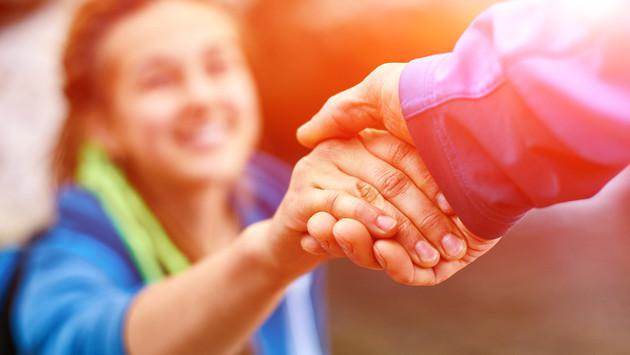 Cualquiera que sea la actitud que usted tome ¿Verdad que no resultaría tan sencillo escuchar a la voz de Dios? Lo cierto es 
que, aunque no sería nada fácil escuchar al enviado del Señor, resultaría beneficiosos el saber que Dios se preocupa tanto por 
usted, que envío a alguien para que le hiciera ver su error y le diera la oportunidad de recapacitar
HIMNO DE ALABANZA
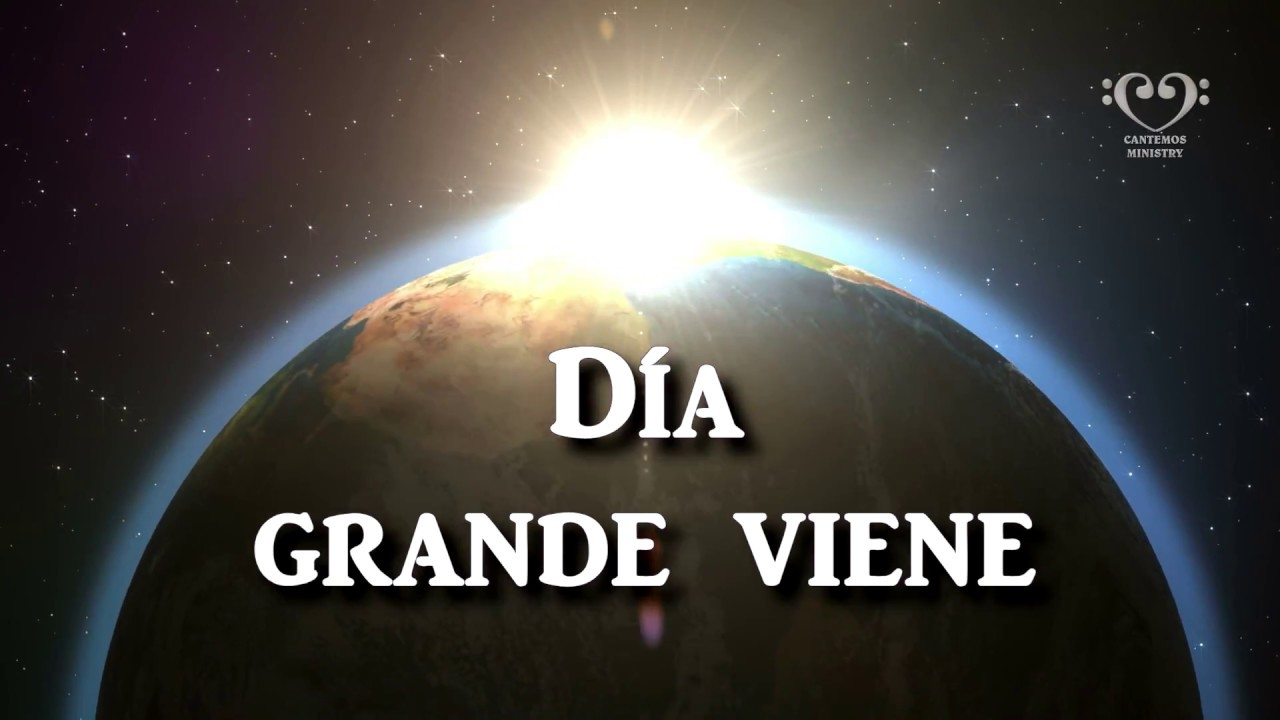 # 312
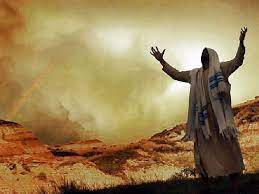 ¿Se ha preguntado cómo 
escuchar la voz de Dios? ¿Quisiera conocer su voluntad? Escuche y preste atención a sus profetas.
NUEVO HORIZONTE
DISCIPULADO
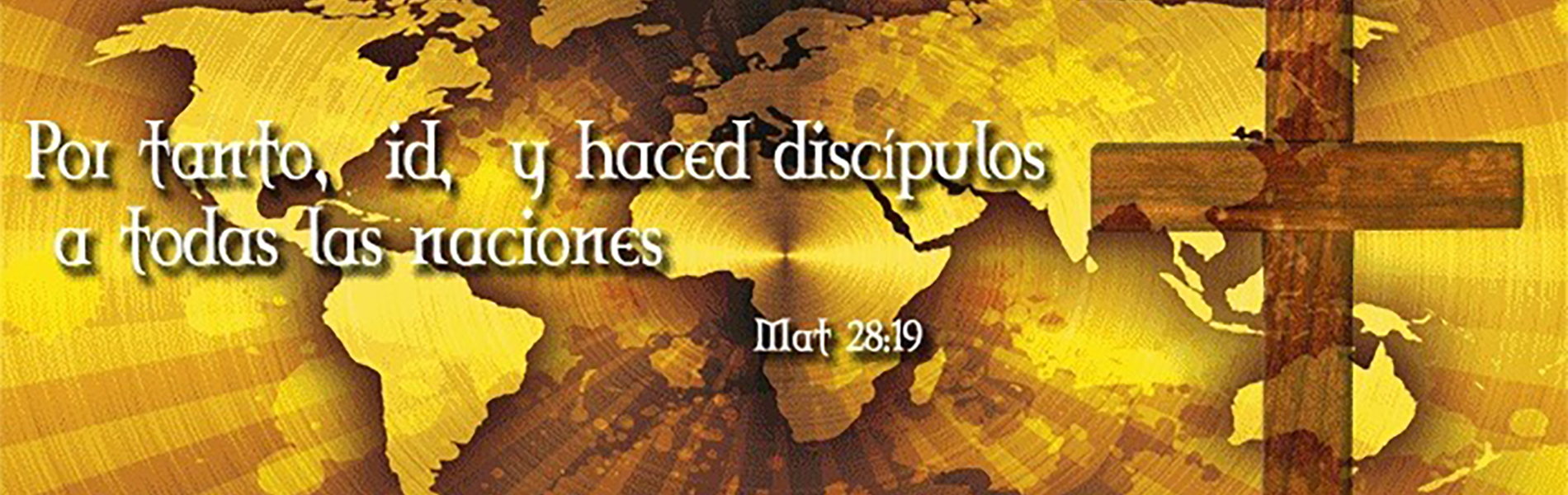 LA RELACIÓN DEL DISCÍPULO CON LA MISIÓN
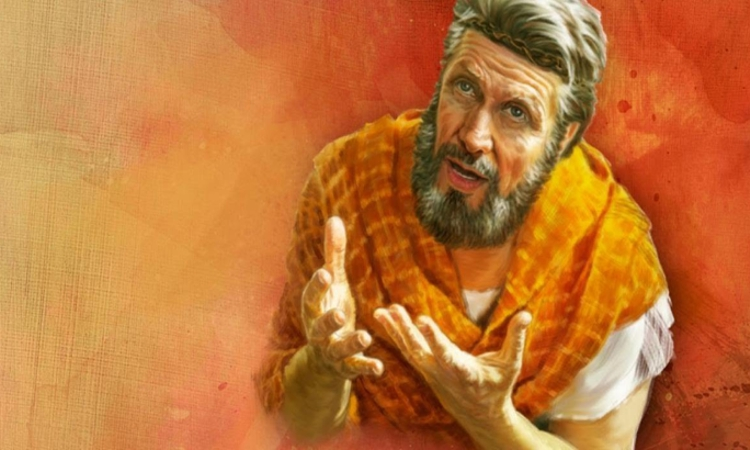 El Profeta: Para referirse a profeta como sujeto, el hebreo emplea la palabra “nabí” y hace referencia a un líder que afirma 
poseer una inspiración divina. Puede ser un hombre o una mujer, a los cuales Dios ha dado el don de profecía 
(Efesios 4:11; 1 Corintios 12:28; 14:29; Hechos 11:27; 13:1).
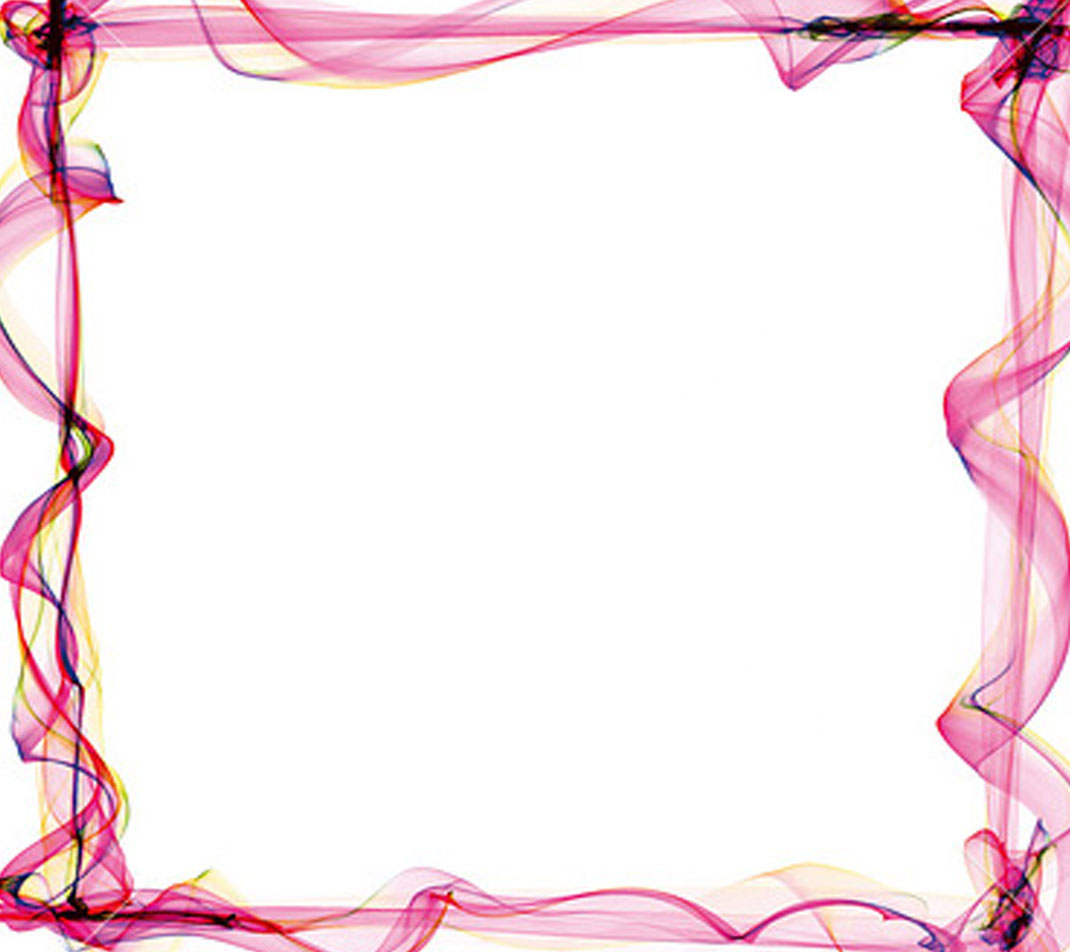 Son individuos llamados y facultados por Dios para declarar su voluntad a su pueblo, 
incluyendo la revelación de sus planes futuros de salvar y juzgar a su pueblo. En el Nuevo Testamento se observa que es 
alguien que ha recibido del Espíritu Santo la capacidad de percibir y hablar lo que le revela la mente de Cristo a individuos, 
iglesias y naciones.
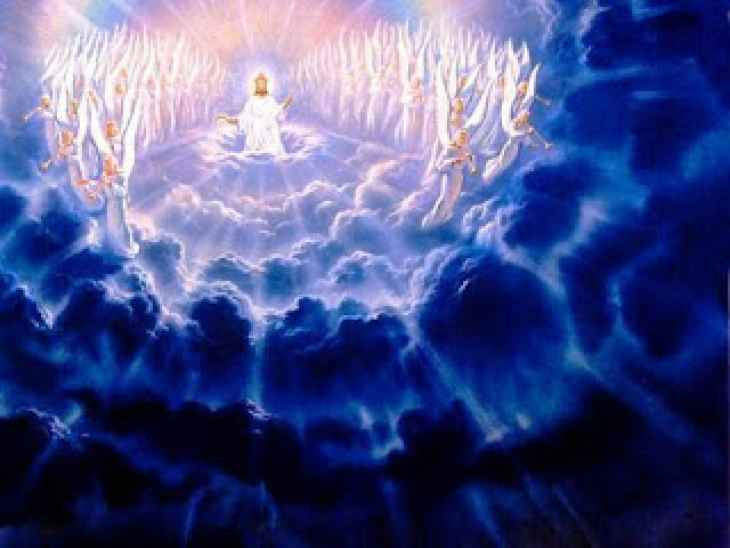 Ahora bien, la iglesia también tiene una misión profética que cumplir en el mundo, que es la de predicar y testificar el evangelio de Cristo, su muerte en la cruz y su segunda venida.
HIMNO ESPECIAL
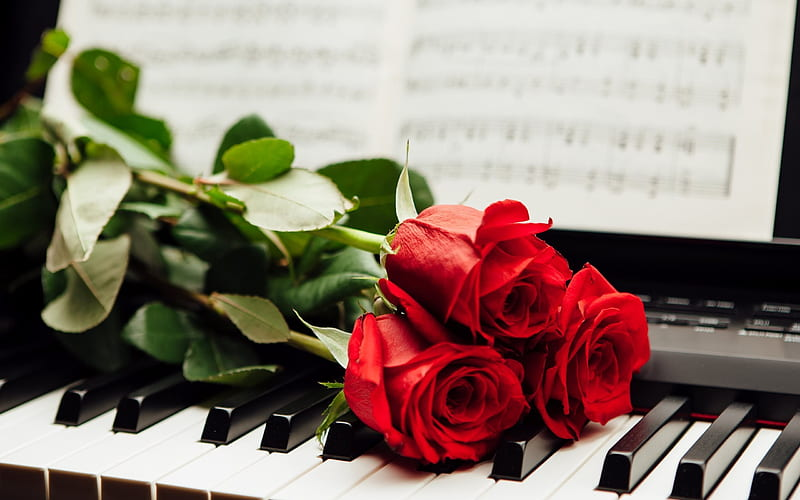 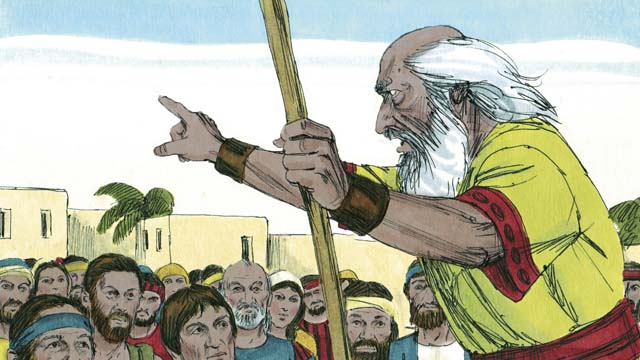 Aparte de anunciar el mensaje del Señor, un profeta realizaba varias funciones que respondían a la voluntad de Dios. 
En la Biblia se menciona que los profetas eran voceros de Dios, anunciaban sus juicios, promovían el arrepentimiento 
y transmitían el mensaje de Dios al pueblo. También, Dios realizaba actos sobrenaturales a través de los profetas como 
revelar eventos futuros o realizar milagros.
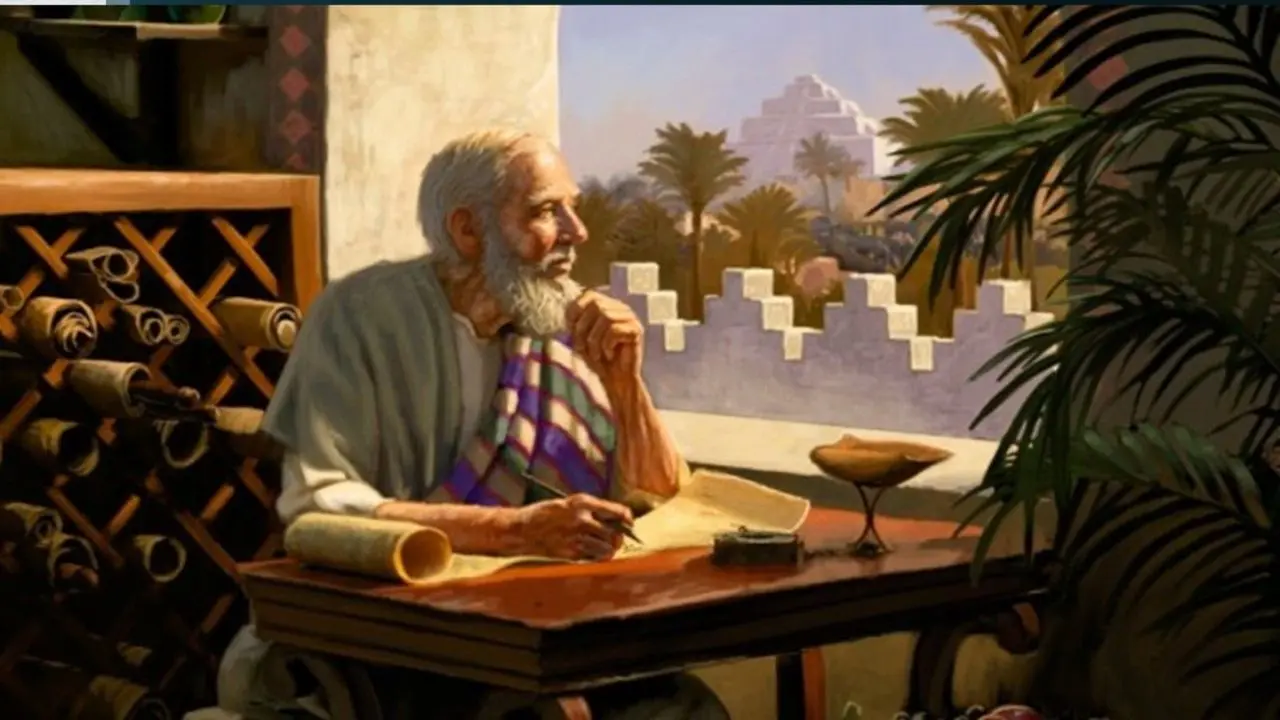 Un profeta también era intermediario entre Dios y el pueblo y viceversa. Se caracterizaban también por su sabiduría al dar consejos, brindar ánimo, orientaban al pueblo y ungían a los nuevos reyes y líderes de la nación
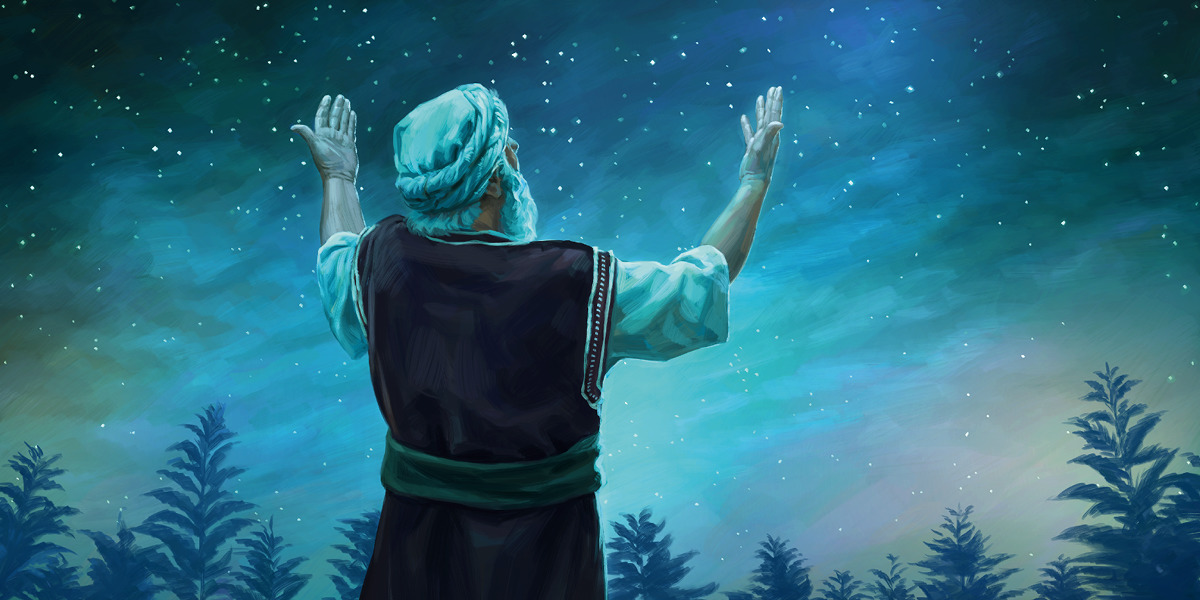 Pero sobre todas las cosas, eran conocidos por su fidelidad a Dios, por ello, constantemente se refería a ellos como:
 “el mensajero de Dios” o “El hombre de Dios”. Así como los profetas, dediquemos nuestras vidas constantemente al servicio del Señor
MISIONERO MUNDIAL
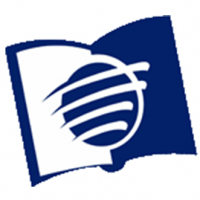 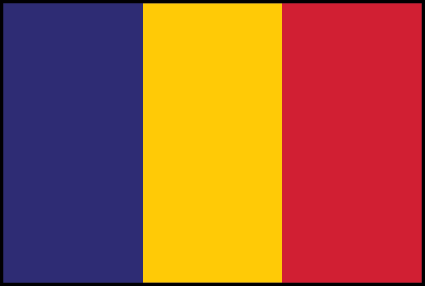 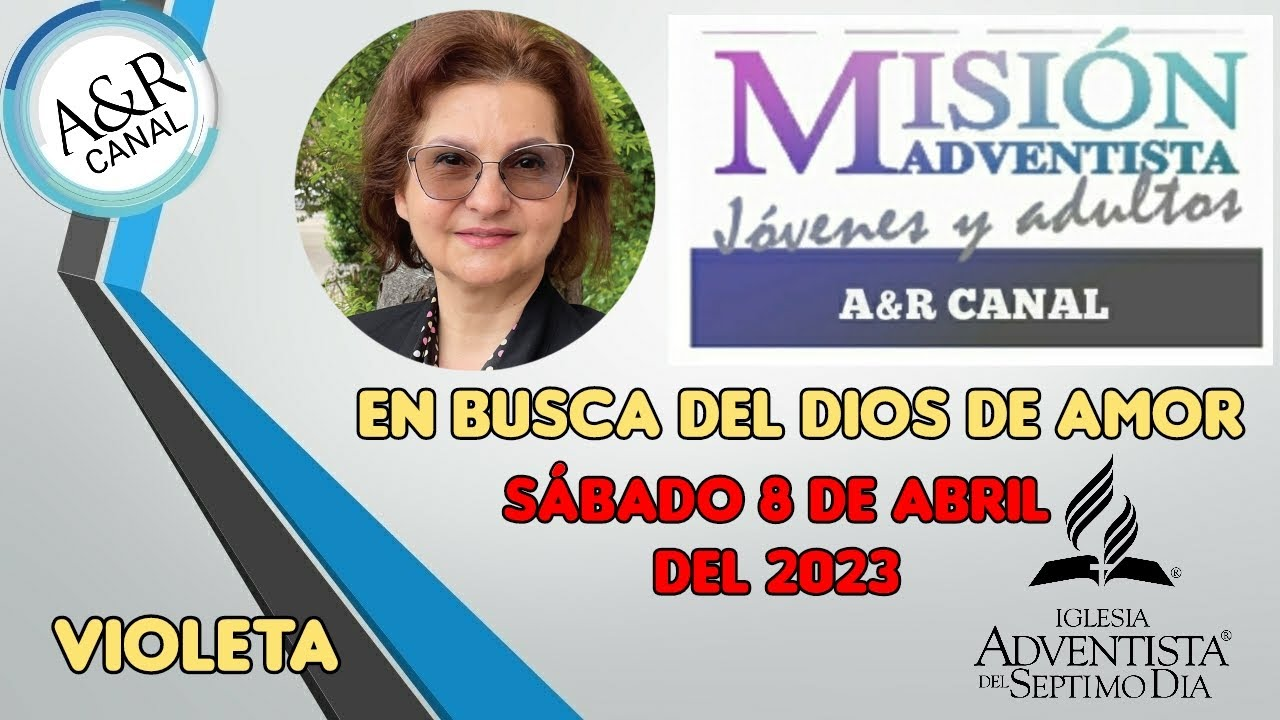 RUMANIA
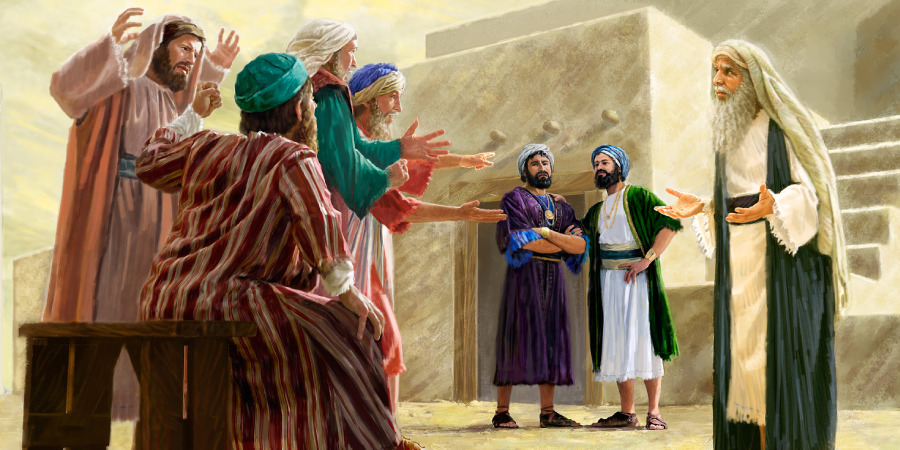 En muchas ocasiones, el pueblo escuchaba al profeta y se volvía de sus malos caminos, en consecuencia, el pueblo podía 
gozar del perdón y vivir en armonía con Dios. Sin embargo, muchas veces el pueblo hacía caso omiso a la voz de Dios a 
través del profeta ¿qué ocurría cuando pasaba esto?
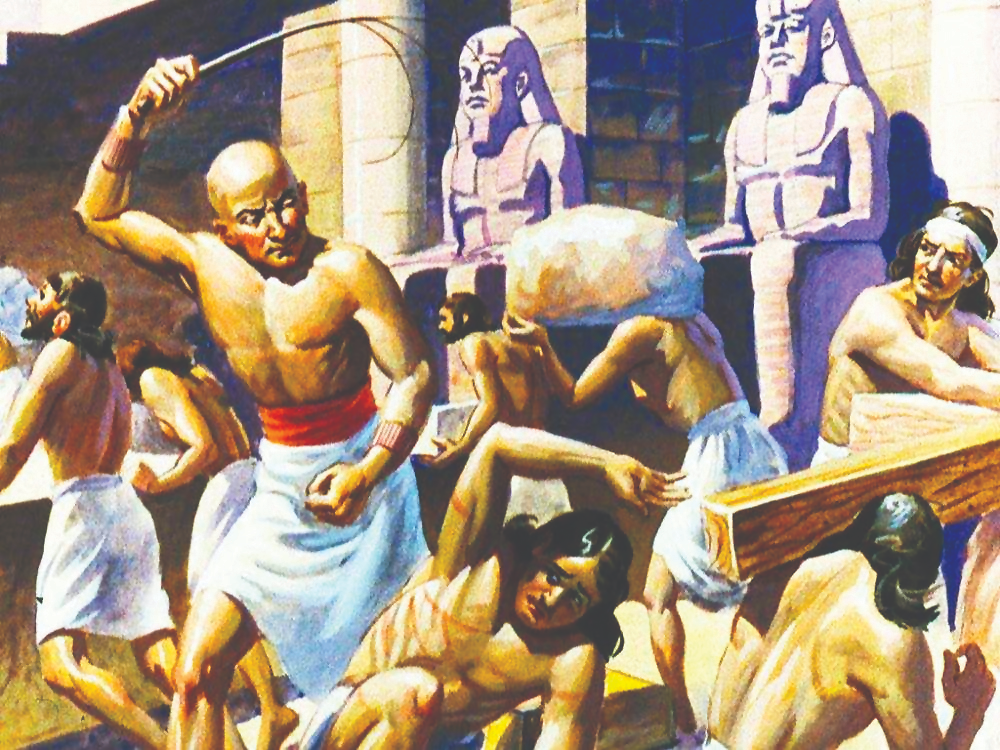 El pueblo se negaba a recibir las bendiciones del cielo, rechazaba la oportunidad de una vida prospera y de constante relación con Dios. Como consecuencia, los juicios de Dios caían sobre los que no hacían caso al mensaje de advertencia, eran conquistados por naciones paganas; convirtiéndose muchas veces en esclavos
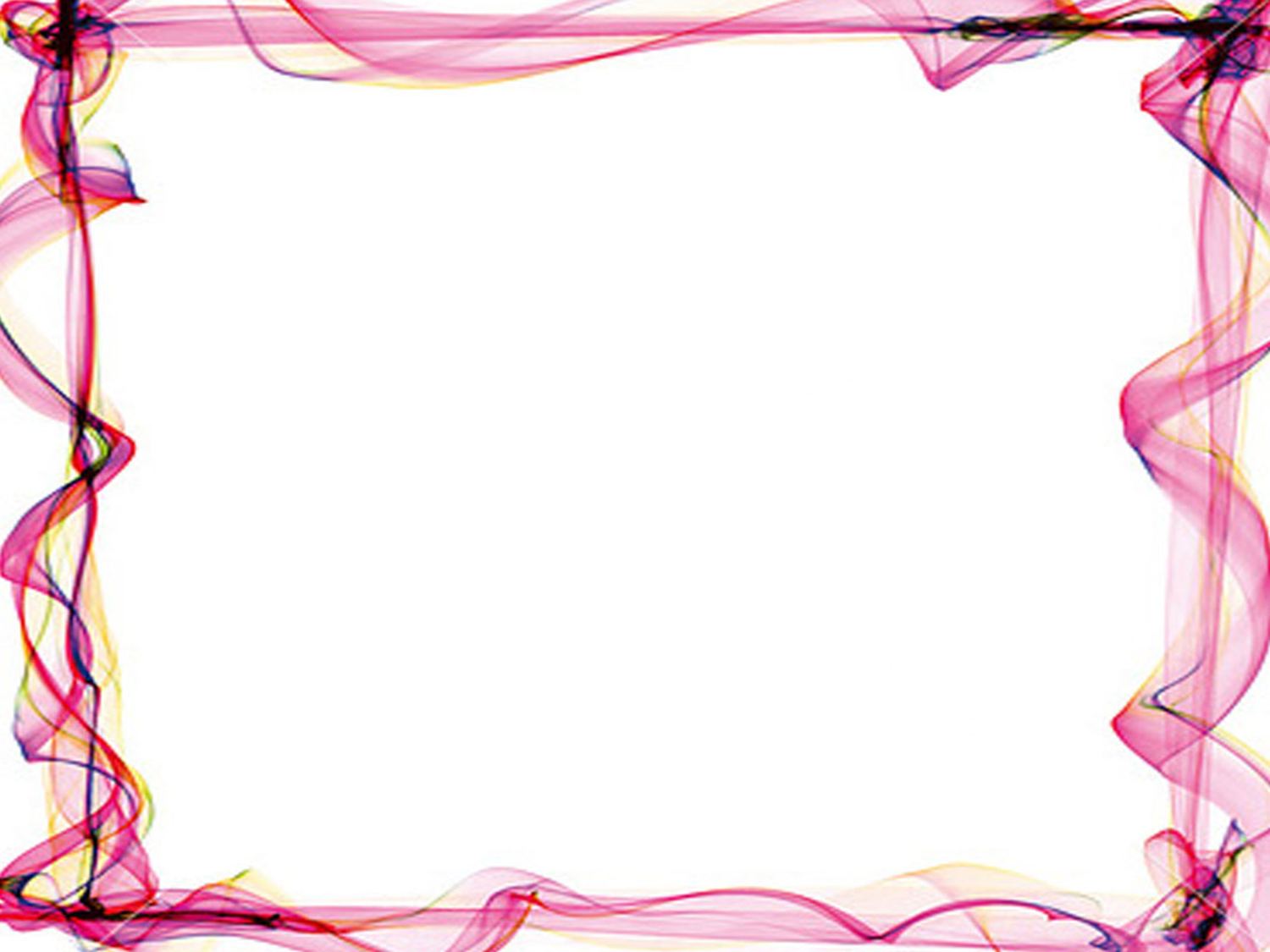 Hoy en día, al encontrarse en un contexto posmoderno, obedecer se mira como una sumisión incorrecta; evidencia de falta de inteligencia y libre pensamiento. Sin embargo, Dios constantemente repitió que la obediencia para él es mucho 
mejor que los sacrificios y el prestar atención mejor que la grosura de los carneros. (1 Samuel 15:22).
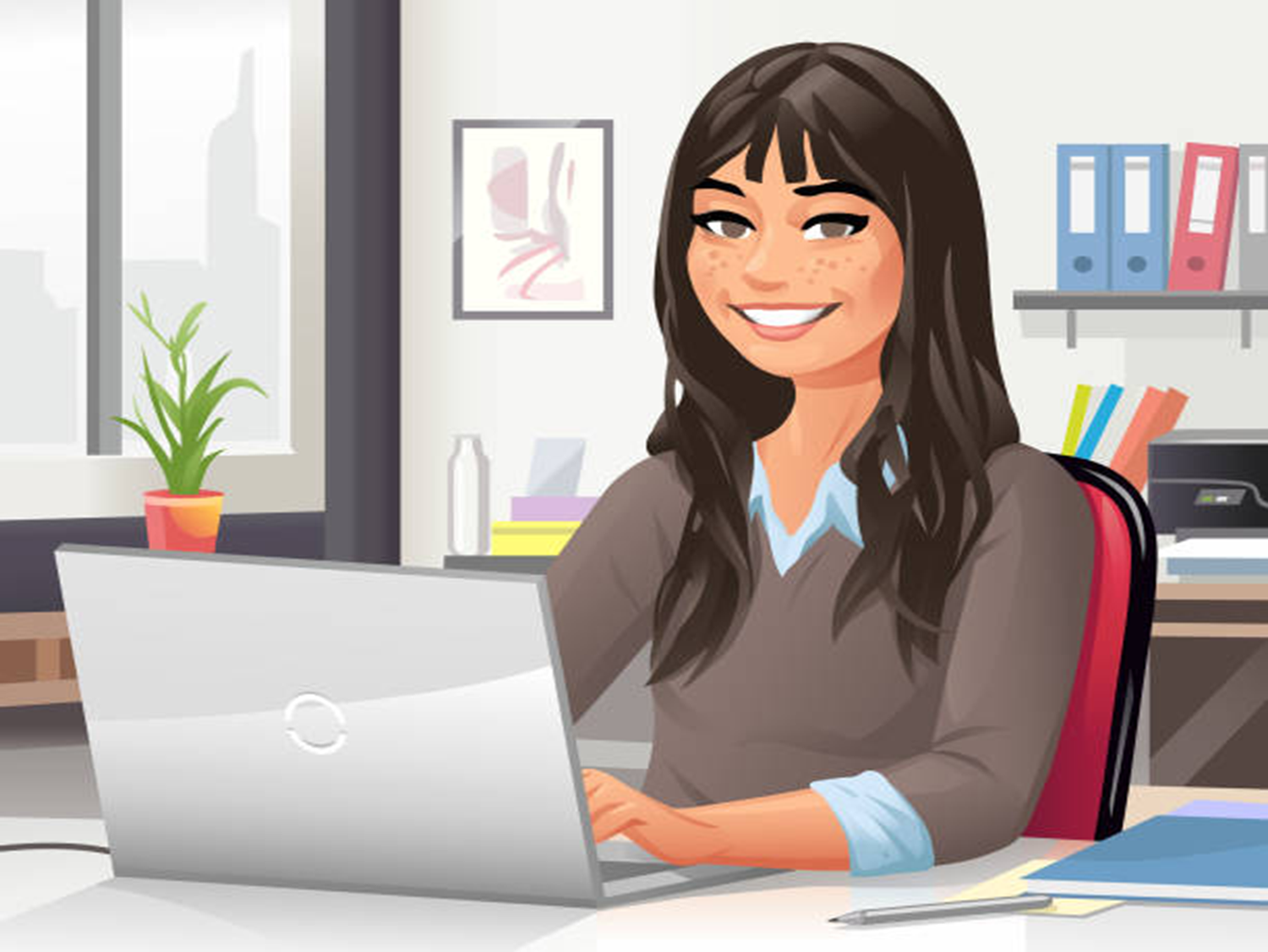 INFORME 
SECRETARIAL
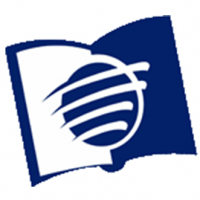 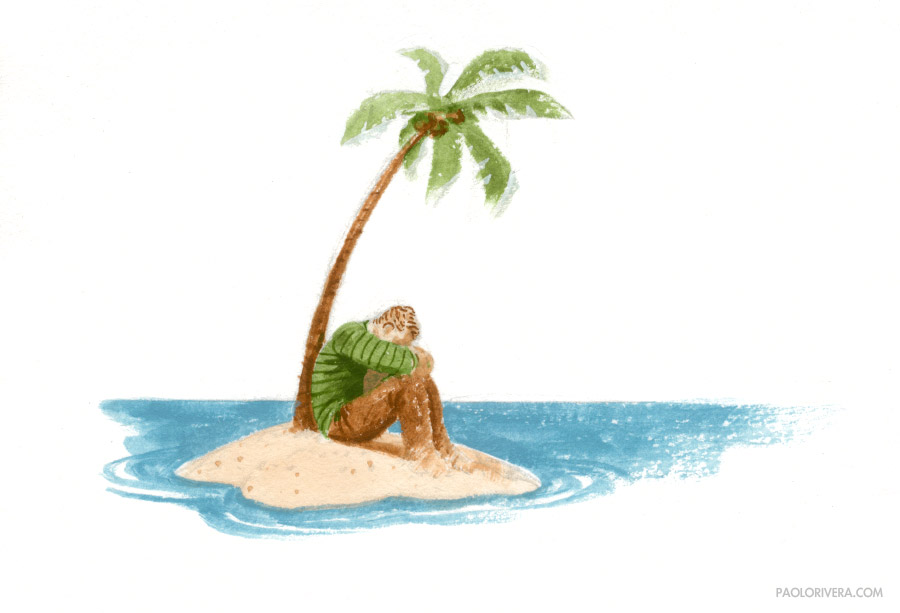 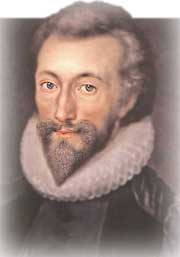 En muchas ocasiones el ser humano puede decir: 
“Es mi vida y yo hago con ella lo que quiera.” En realidad, esta es una forma muy egoísta de pensar, porque cada decisión tomada, afecta a los demás positiva o negativamente, ningún hombre es una isla dijo John Donne.
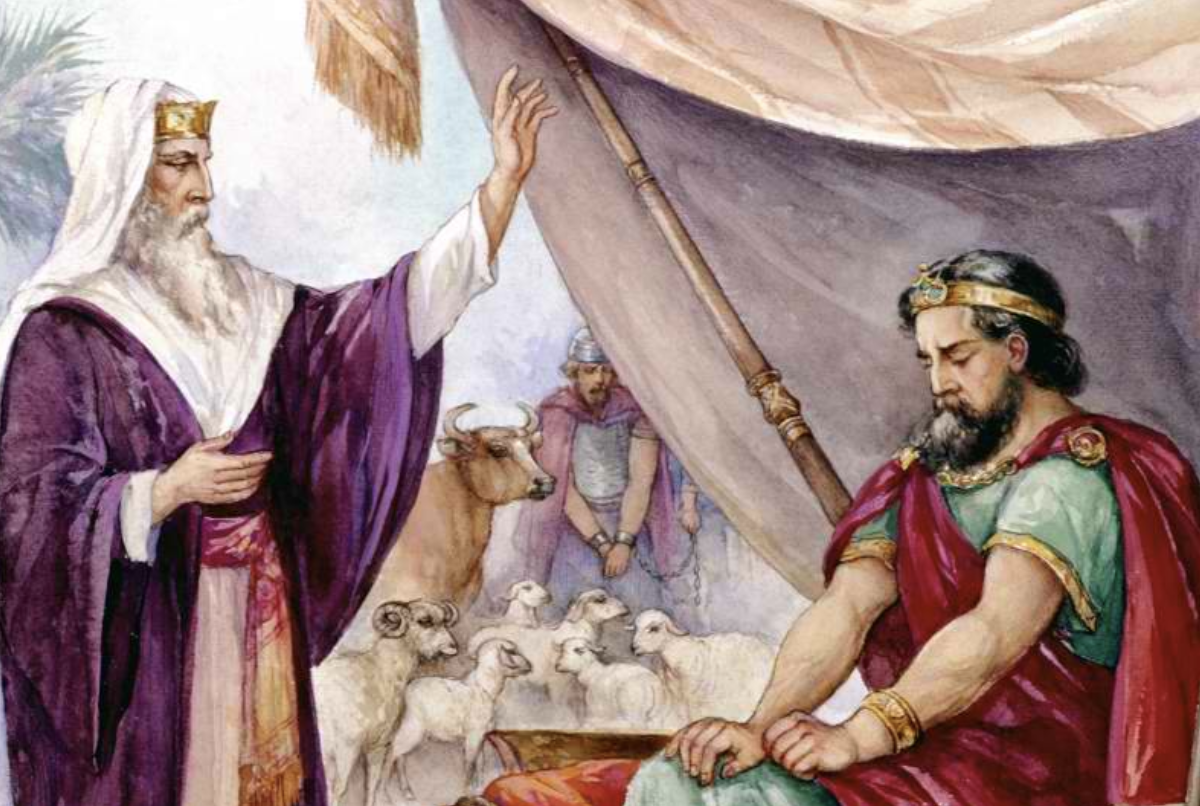 En la Biblia, se pueden hallar innumerables ejemplos que ilustran cómo la desobediencia de una 
persona al mensaje del Señor, contrajo la desgracia de miles de personas. Vidas como las de Saúl, Acab, Ezequías, Joacim, 
Zedequías y demás, son las muestras de lo que pasa cuando un líder no hace caso a la voz de Dios.
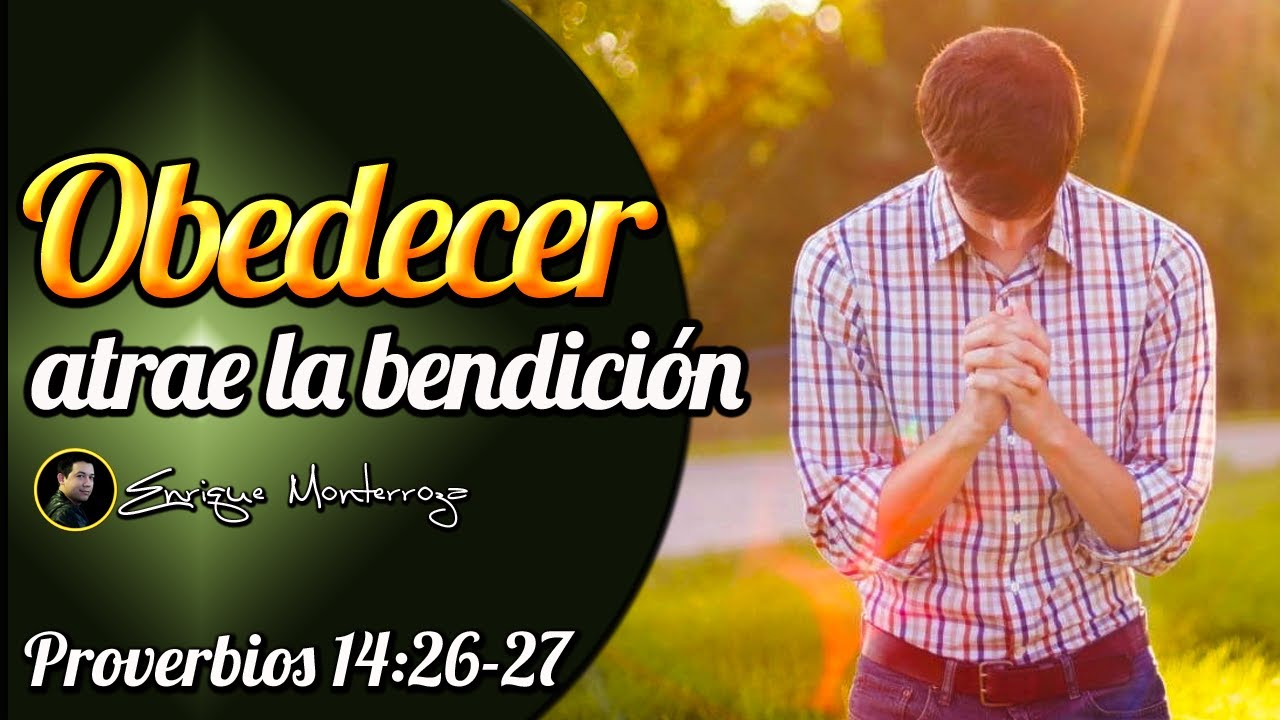 Todos los aquí presentes 
tienen un nivel de liderazgo, puede que seas líder de familia, gerente de una empresa o anciano de iglesia, el consejo es 
claro, obedece siempre la voz de Dios a través de sus mensajeros, en consecuencia, los que te rodean serán beneficiados.
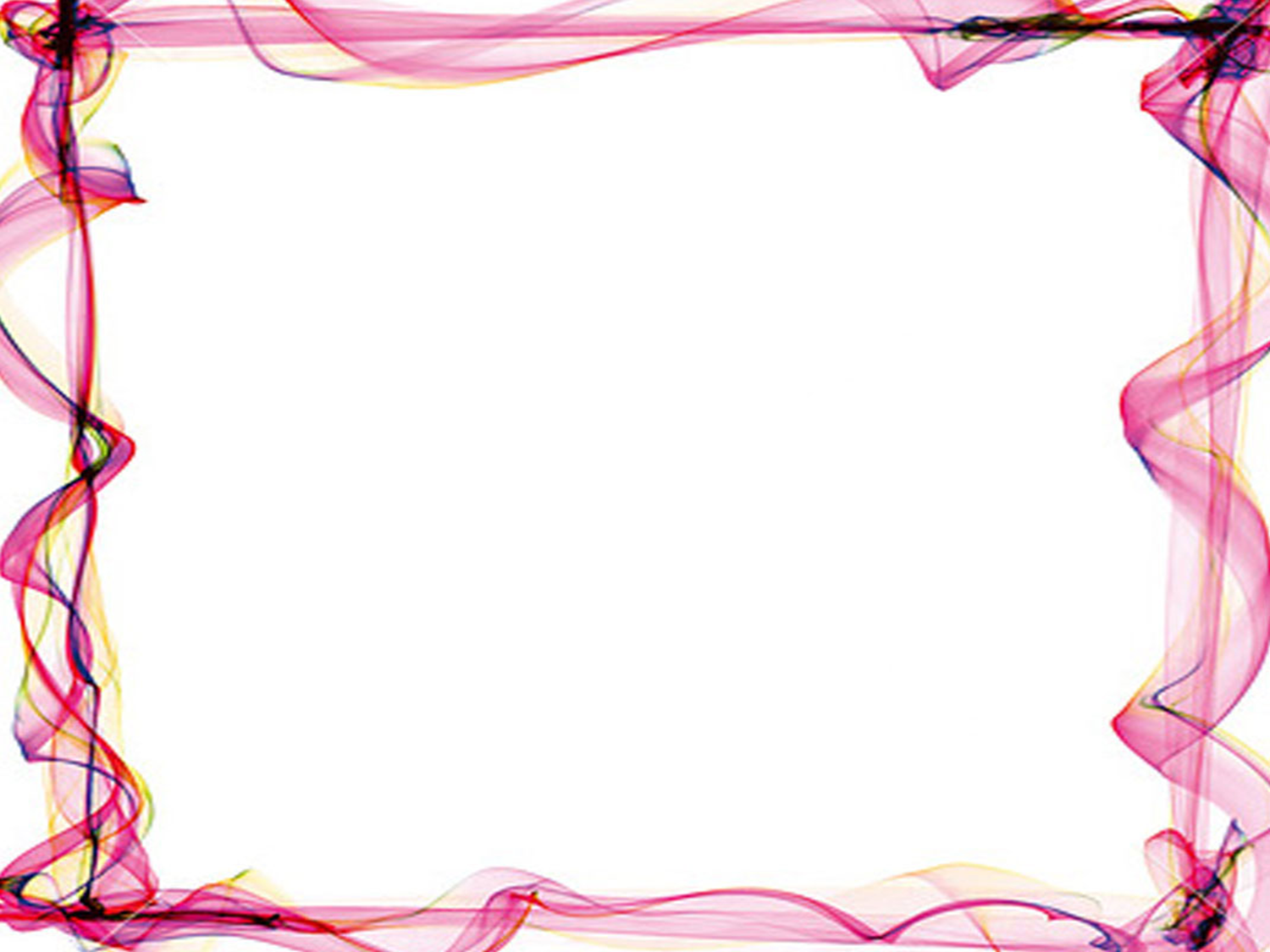 La prueba por excelencia que servía para identificar a un verdadero profeta, era que su palabra se cumpliera. La palabra de 
los profetas verdaderos siempre se cumplía, no porque era palabra de ellos, sino porque era palabra de Dios.
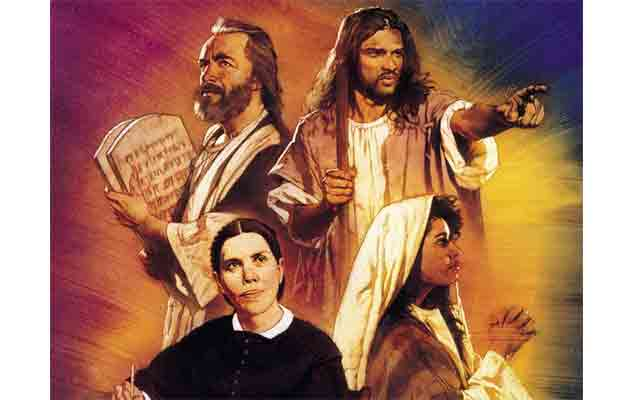 Cuan sabias 
son las siguientes palabras expresadas en la Escritura: “Creed a Jehová y estaréis seguros, creed a sus profetas y seréis 
prosperados” (2ª Crónicas 20:20). Pídamosle a Dios humildad, para dejarnos conducir en sus caminos.
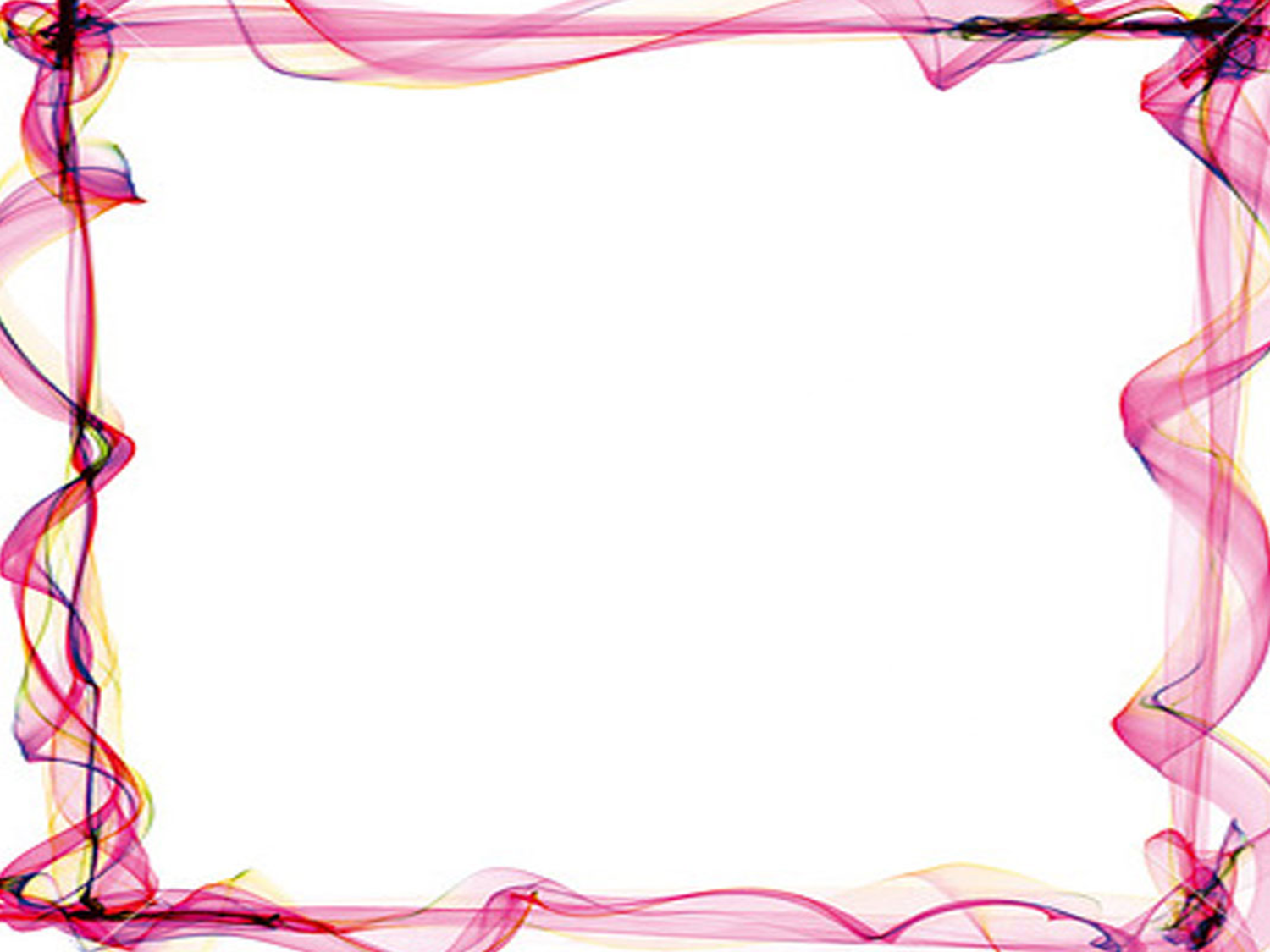 Dios ha demostrado mucha bondad para con nosotros, al permitir la manifestación del don profético en su pueblo. A 
nosotros nos corresponde ser oidores atentos y “hacedores de su palabra” 
(Santiago 1:22); porque “sin profecía el pueblo se 
desbalaga” 
(Proverbios 29:18).
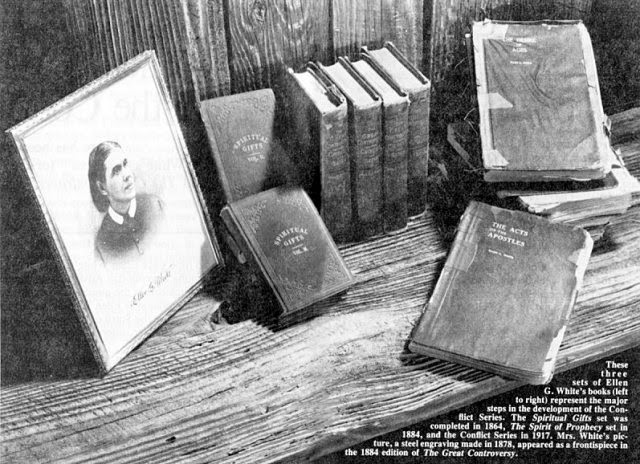 Conozcamos la voluntad de Dios a través de su Palabra y del Espíritu de Profecía, pongamos en 
práctica sus orientaciones y consejos. Obedezcamos a sus indicaciones por amor, no las cuestionemos y podremos gozar de una vida plena.
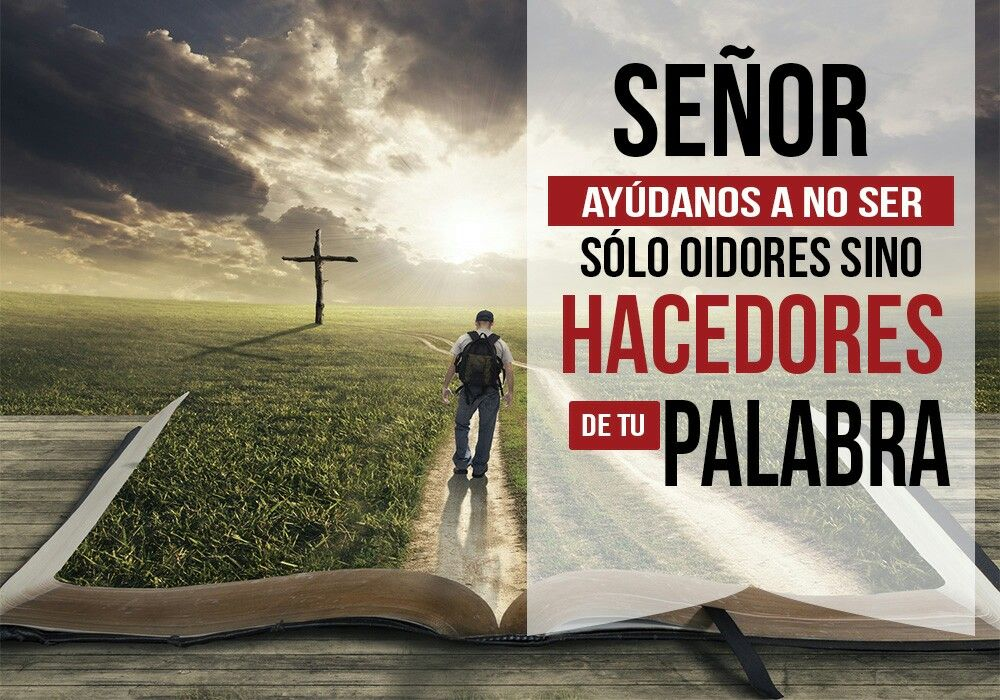 Quiera Dios que todos los presentes, nos comprometamos a ser oidores y hacedores de su Palabra ¡Creed en sus profetas!
VERSÍCULO PARA MEMORIZAR
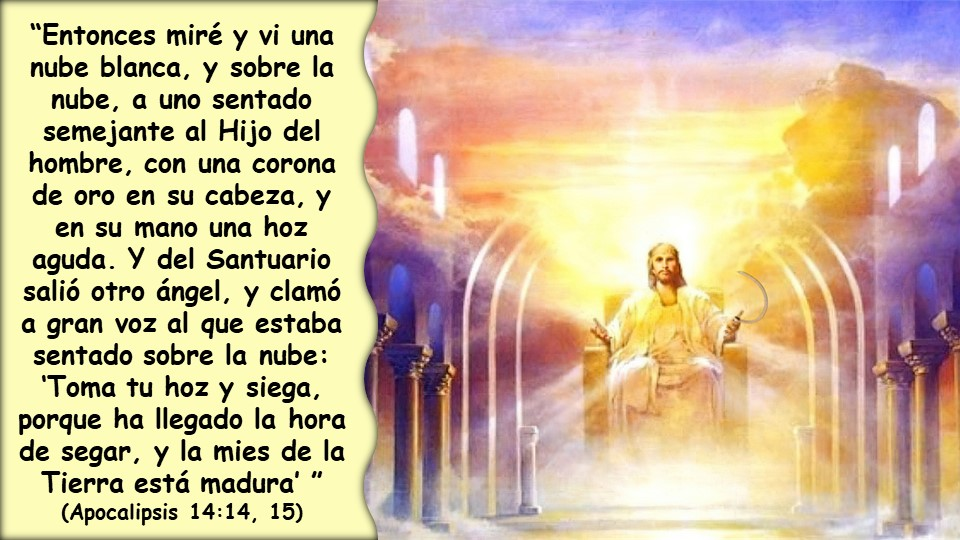 REPASO DE LA LECCIÓN # 2
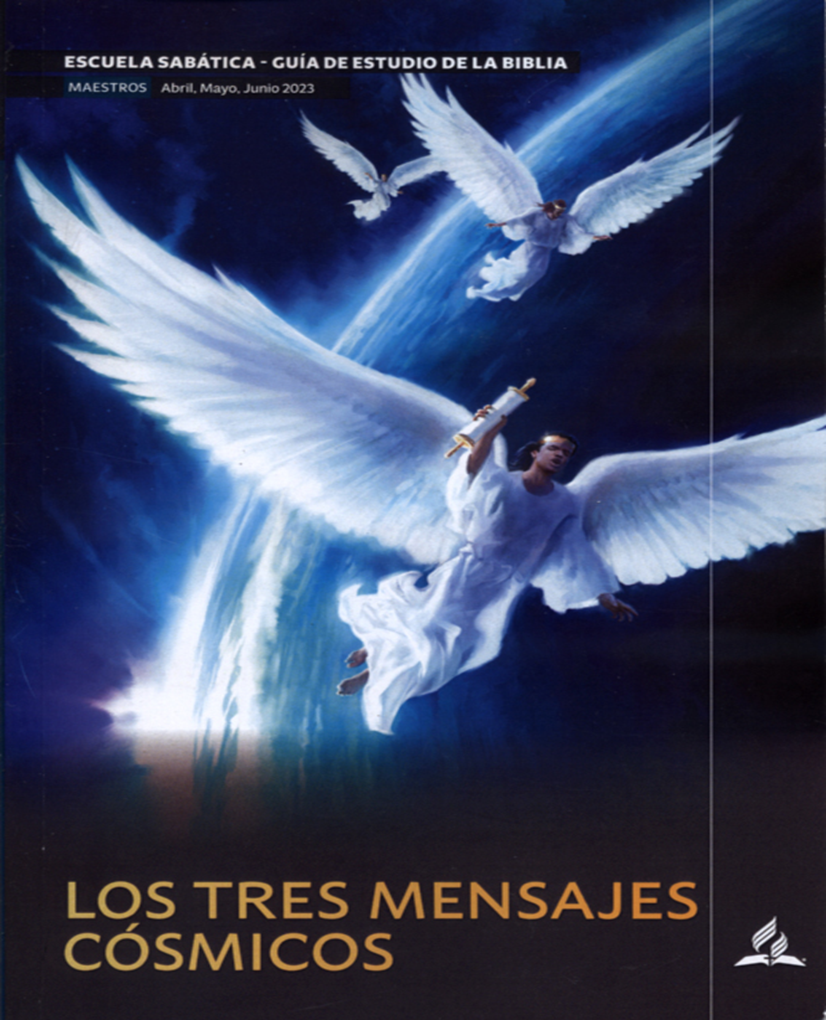 UN MOMENTO DEL DESTINO
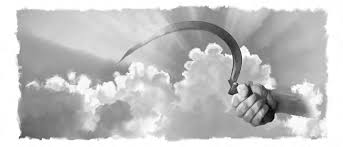 HIMNO FINAL
#488 “AL ANDAR CON JESÚS”
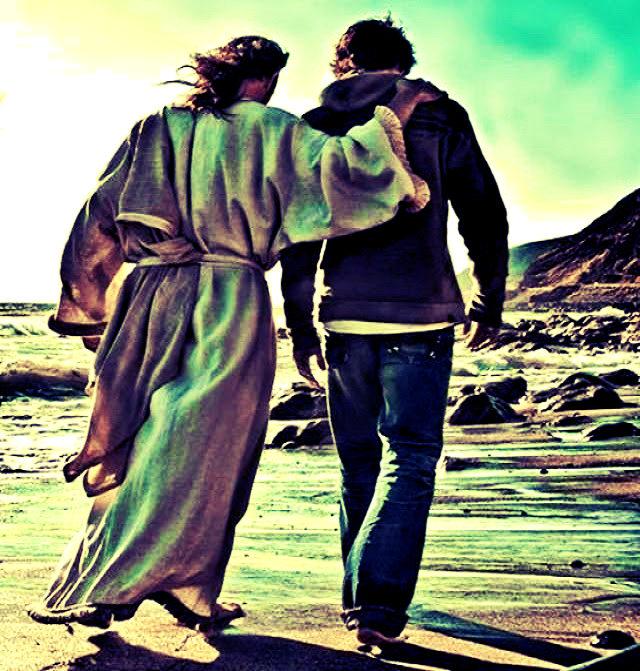 ORACIÓN FINAL
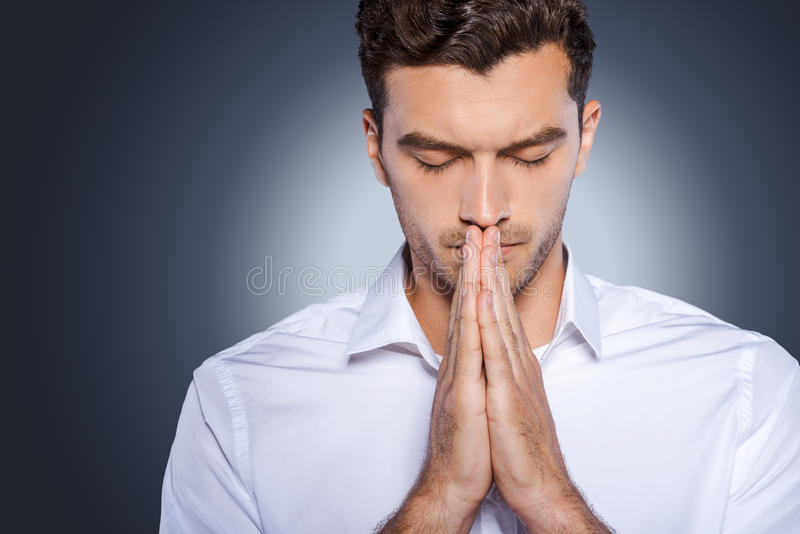 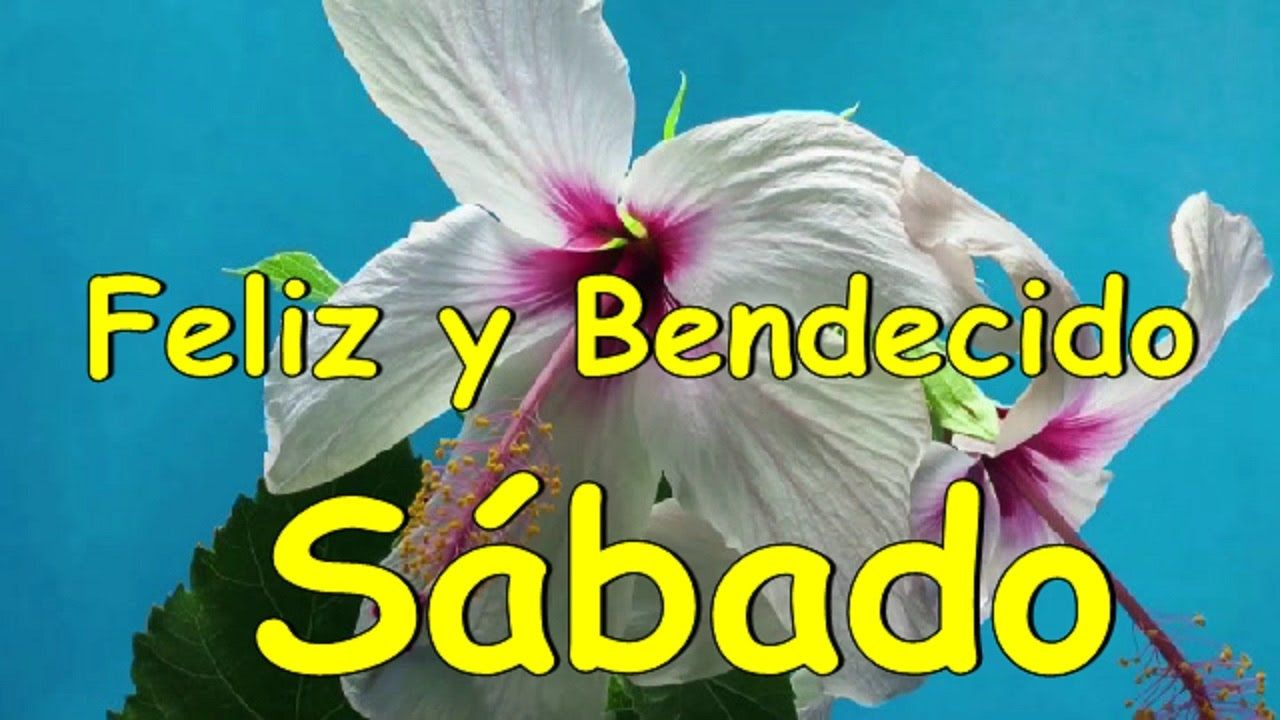